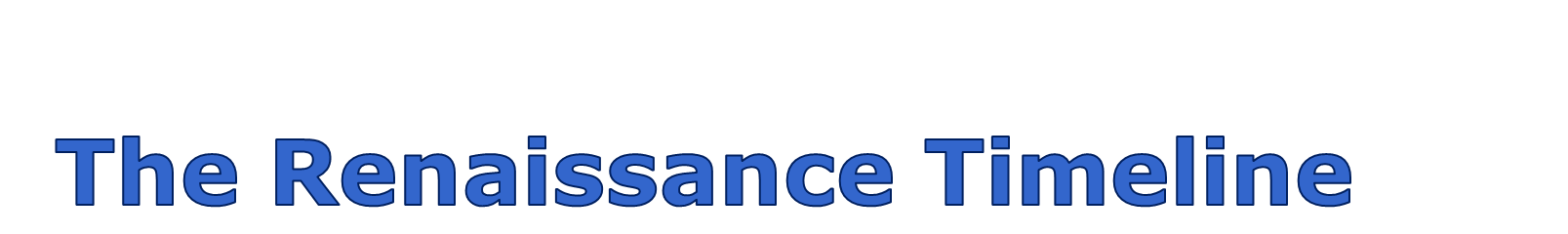 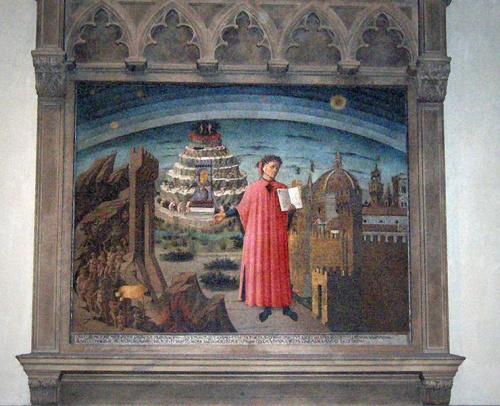 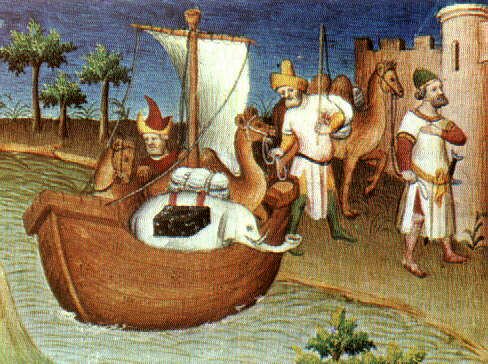 Dante 
finishes 
The
Divine 
Comedy.

  1321
Marco
Polo
travels 
to China.

1271
Cosimo
de’ Medici
rules
Florence.
  1389-
  1464
Geoffrey
Chaucer
writes The
Canterbury
Tales.

1380s
Warfare
changes;
guns and
gunpowder
introduced
into battle.

1320
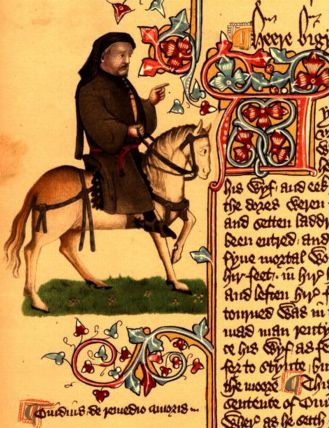 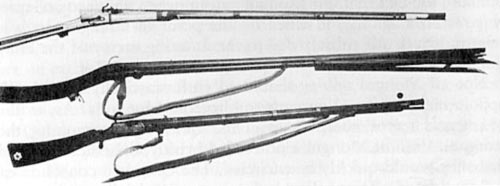 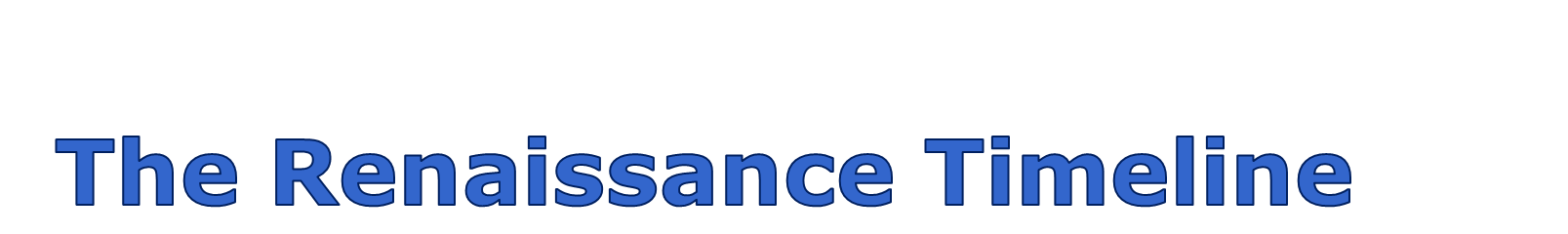 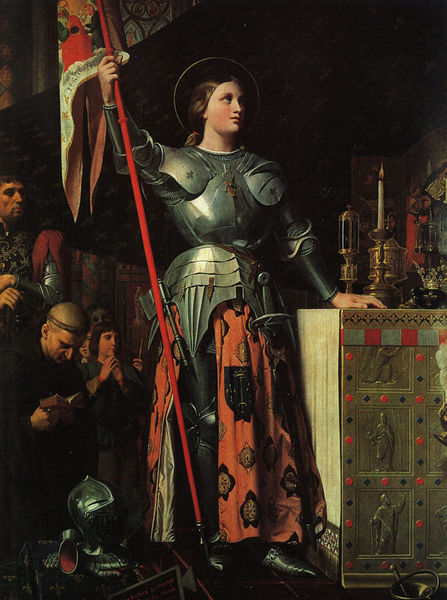 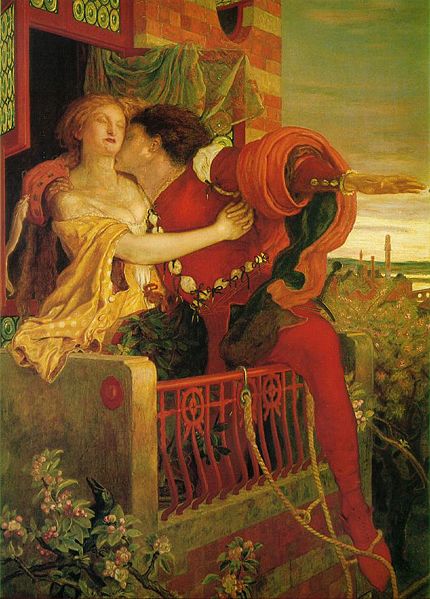 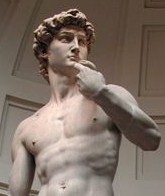 Joan 
of Arc
leads France
to victory 
against
England.


1429-1430
Michelangelo
sculpts
David.

1504
Shakespeare
writes
Romeo
And Juliet.

1595-1596
Leonardo
da Vinci
paints the
Mona Lisa.

 1505-
 1507
Gutenberg
develops 
movable
type and
mechanical
printing.

1439
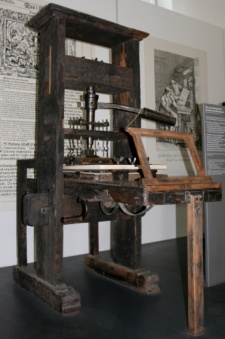 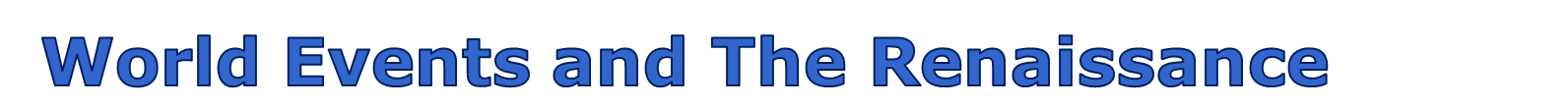 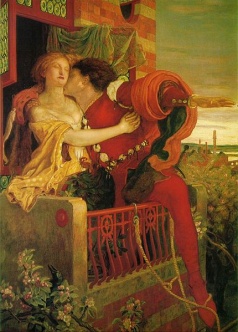 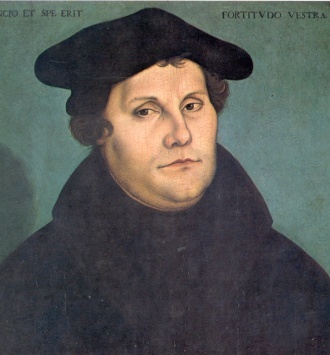 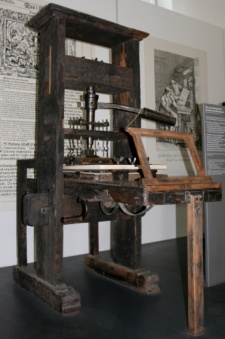 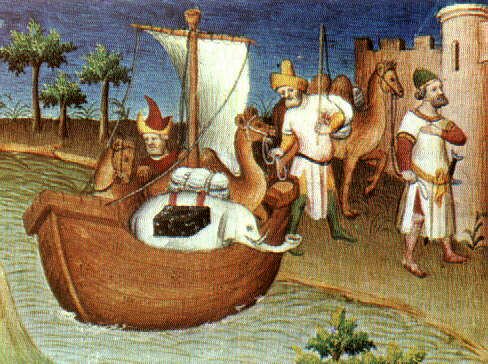 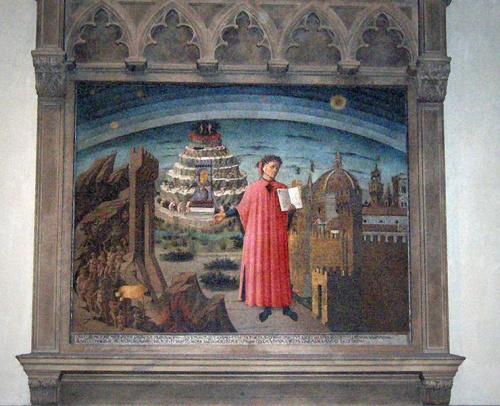 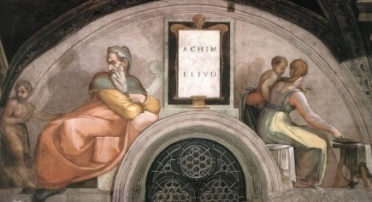 1321
1271
1594-1595
1455
1517
1508-1512
Dante 
finishes 
The Divine
Comedy.
Shakespeare
writes
Romeo and
Juliet.
Gutenberg
develops
the printing
press.
Michelangelo
paints the
ceiling of the
Sistine Chapel.
Martin Luther writes the
Ninety-Five 
Theses.
Marco Polo
travels to
China.
Spain
reaches 
height of
colonial
power.
Aztecs
Empire
reaches its
height.
Pizarro
conquers
the
Inca.
Pachacuti
expands
the Inca
Empire.
Cortes
defeats
the 
Aztecs.
Aztecs
build 
Tenochtitlan.
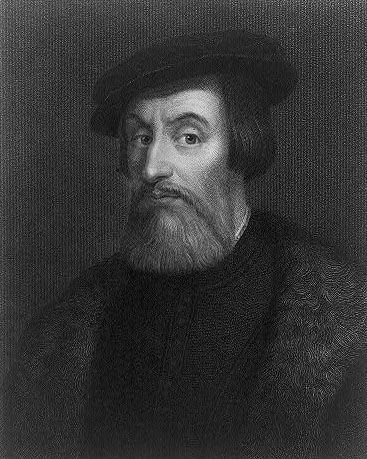 1325
1400
1438
1521
1533
1600
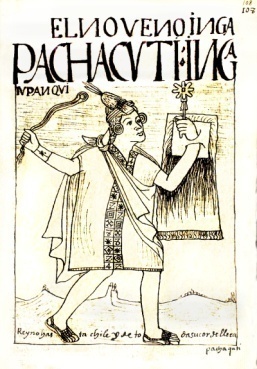 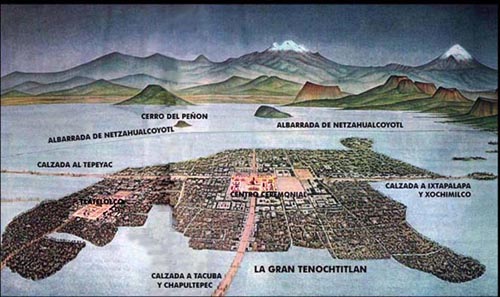 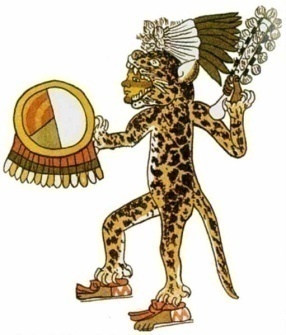 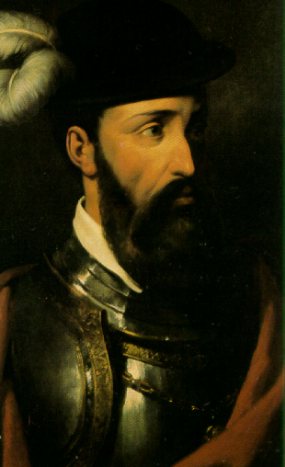 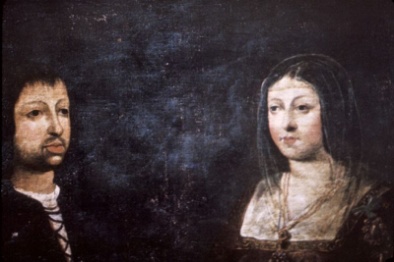 Cortes
King Ferdinand
and Queen Isabella
Aztec Eagle Warrior
Tenochtitlan
Pachacuti
Pizarro
The Renaissance
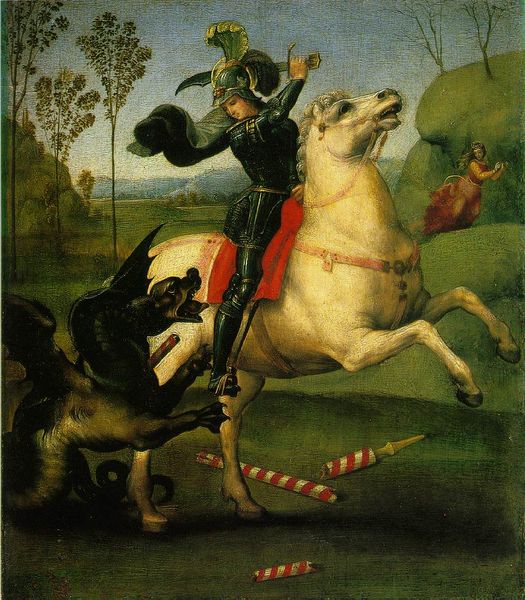 Trade Expands
Trade brings goods and ideas to 
an increasing number of people.
Trade also brings wealth.
City-States
Merchants in city-states become
wealthy and compete with one another
to make their city the most beautiful.

Nobles commission artists, architects.
Artists like
Raphael
(above,
St. George)

and

Jan van Eyck
(The Arnolfini
Portrait, right)
painted 
people 
realistically.
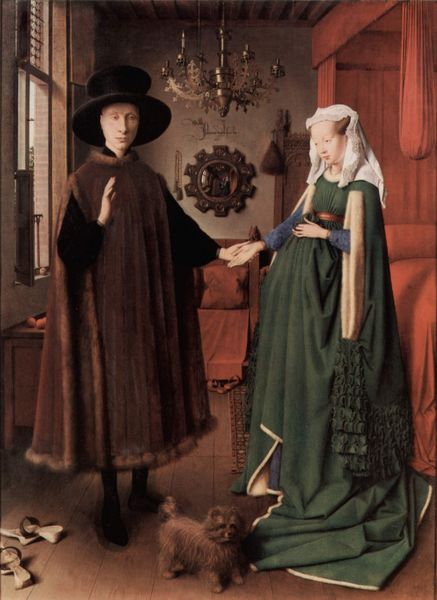 Renaissance Starts in Italy
Florence under Medici rule leads the way.

Humanism emerges: Belief in the individual,
return to classics, public service.
Renaissance Moves North
Ideas spread due to trade, travel,
and the printing press.

Achievements: Art, literature, science, architecture.
People of the Renaissance
Shopkeepers
Artisans
Merchants
Bankers
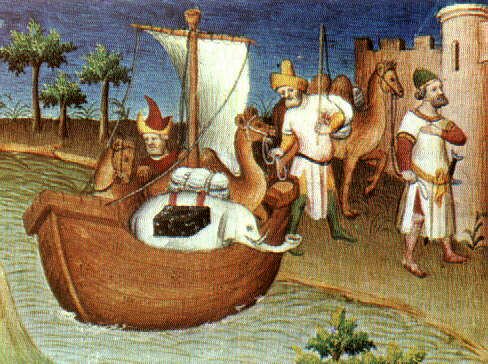 Farmers
Laborers
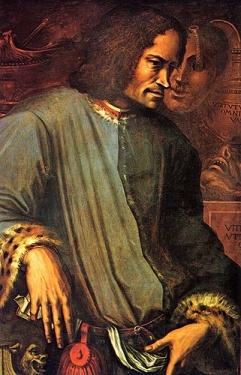 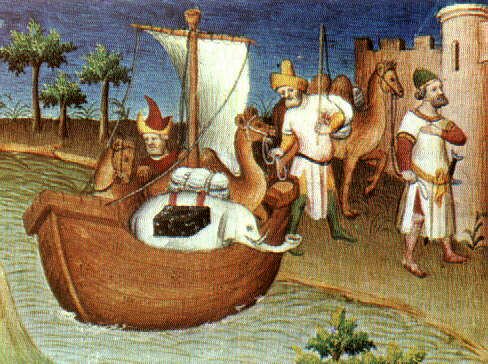 Renaissance
Humanism
Painting
Literature
Architecture
Dante
Alighieri
Return to elements of
Greek and Roman 
architecture
Petrarch
Leonardo
da Vinci
Michelangelo
Raphael
Cervantes
Shakespeare
Mona
Lisa,
Last
Supper
Recovered
classical texts,
translated them
into Italian
Sistine
Chapel
The
Divine
Comedy
Romeo 
and
Juliet
Columns, pillars, 
arches, domes, niches
Linear
perspective
Don
Quixote
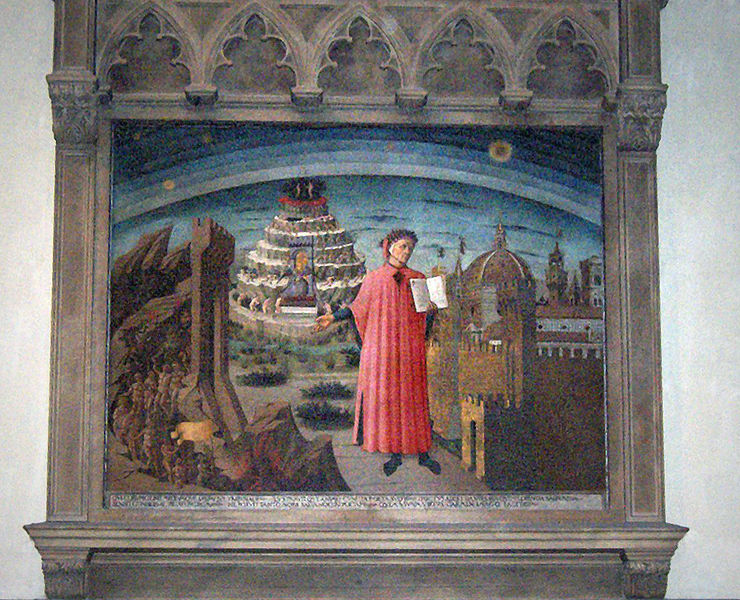 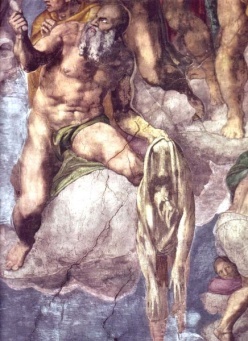 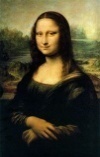 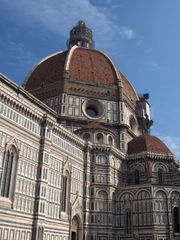 Mona Lisa,  
by Leonardo da Vinci
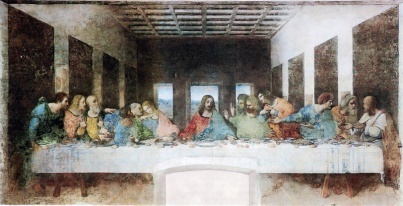 The Last
Judgment, by
Michelangelo
The Last Supper, 
by Leonardo da Vinci
The Duomo
designed by  Brunelleschi
Dante and The Divine 
Comedy, by Michelangelo
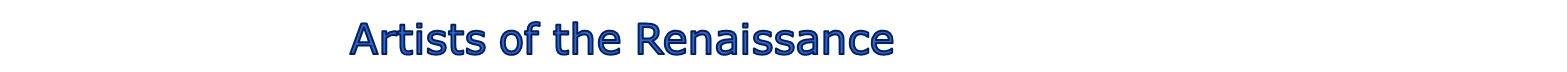 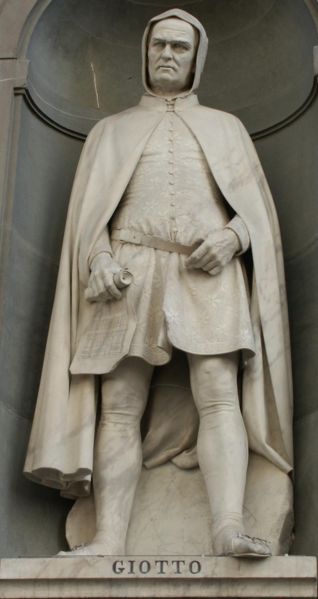 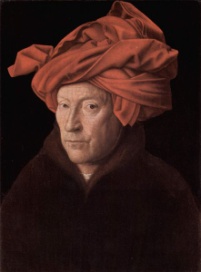 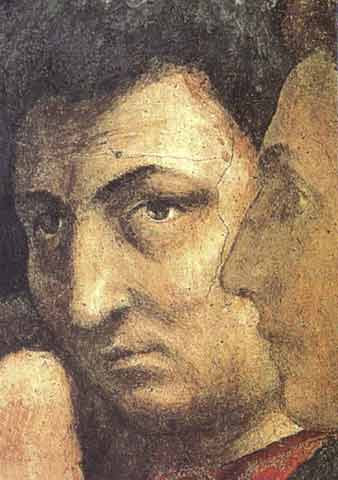 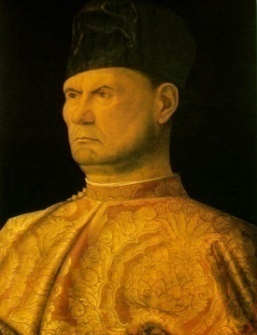 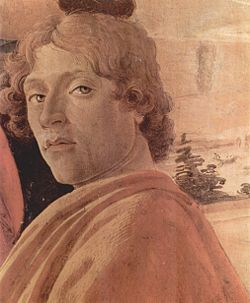 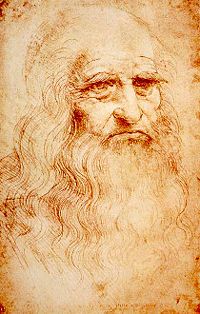 Leonardo 
da Vinci
1452-1519

Last Supper
Mona Lisa
Masaccio
1401-1428

Brancacci
Chapel
frescos
Jan van Eyck
1385-1441

Perfected oil
painting
techniques
Giovanni
Bellini
1426-1516
Founder of
Venetian 
school of
painting
Giotto
1267-1337

Brought in the
modern era
of painting
Sandro
Botticelli
1444-1510

Birth of Venus
Primavera
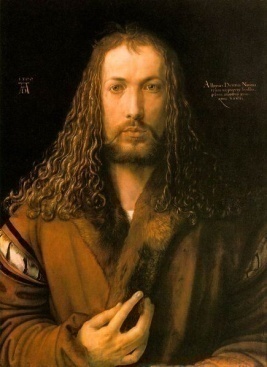 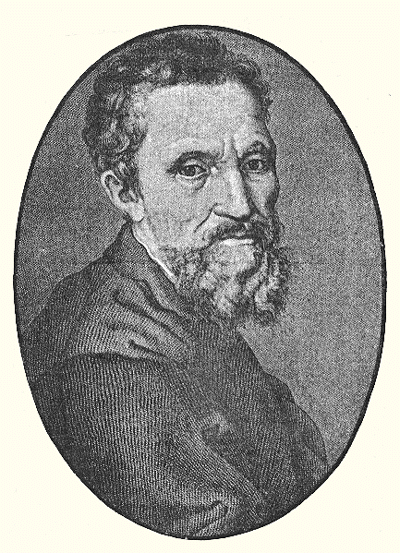 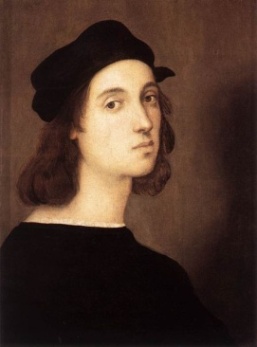 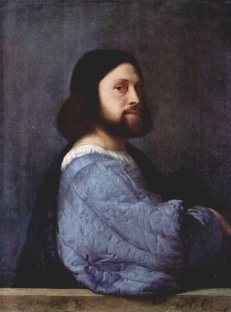 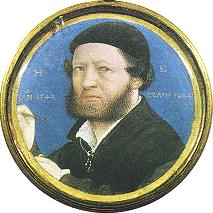 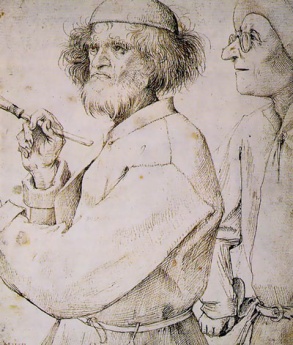 Pieter
Bruegel
The Elder
1525-1569

Paintings of
peasant life
Raphael
1483-1520

Stanze di 
Raffaello
(Raphael
Rooms), 
Vatican
Hans Holbein
The Younger
1497-1543

Portraits at 
court of 
Henry VIII
Albrecht
Dürer
1471-1528

Woodcuts 
and
engravings
Michelangelo
Titian
1488-1576

Venice
school of
painting
Michelangelo
1475-1564

Sistine Chapel
 David
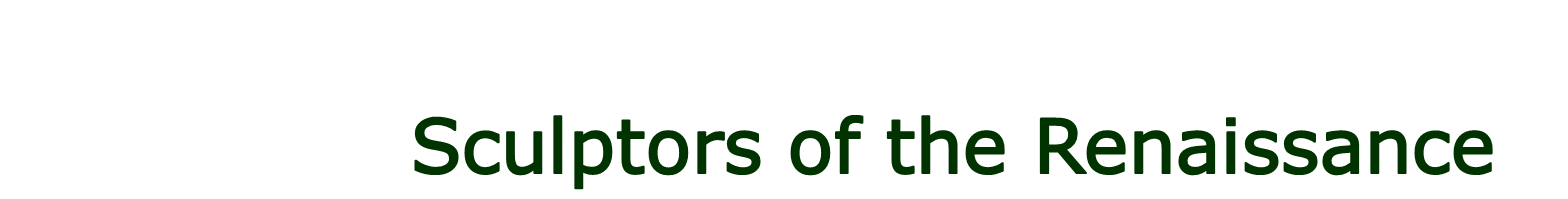 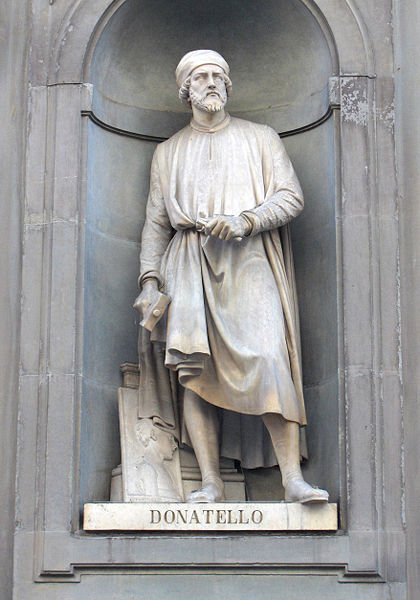 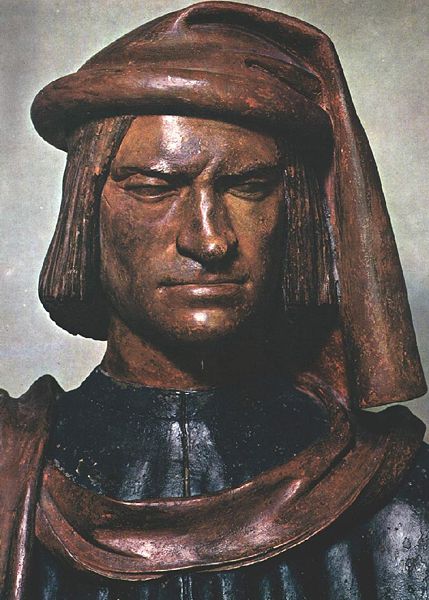 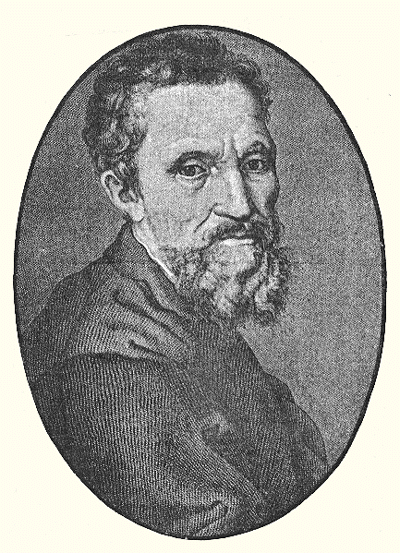 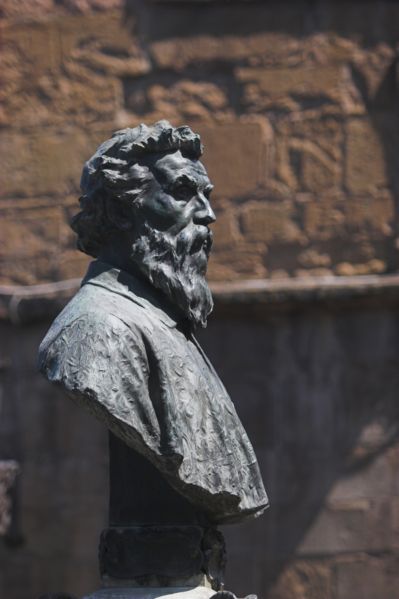 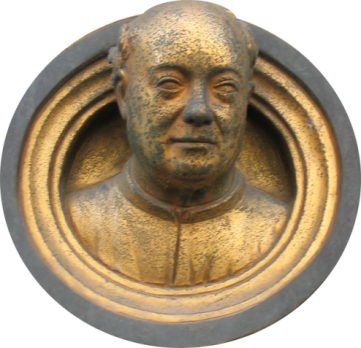 Lorenzo
Ghiberti
1378-1455

Doors of the
Florence 
Baptistery
Benvenuto 
Cellini
1500-1571

Perseus with
the Head of
Medusa
Andrea del
Verrocchio
1435-1488

Christ and
St. Thomas
Michelangelo
1475-1564

Sistine Chapel,
 David
Donatello
1386-1466

  David,
 St. George
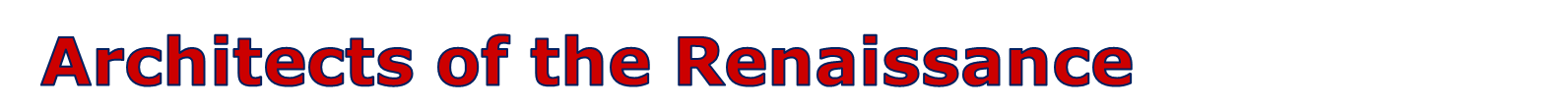 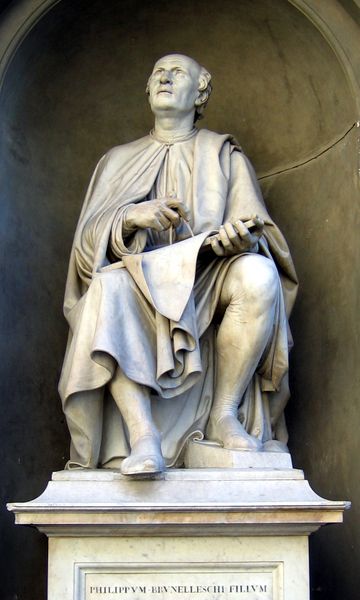 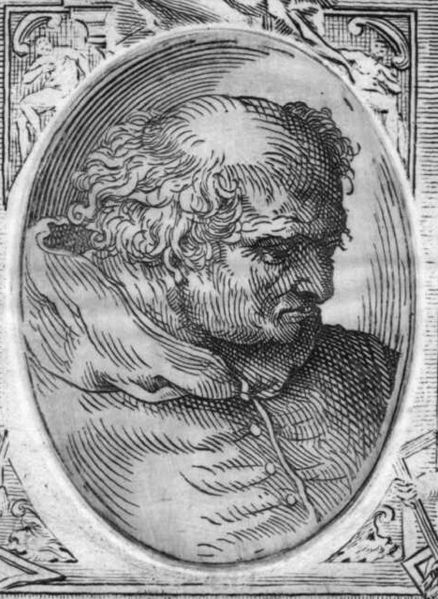 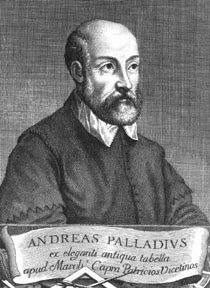 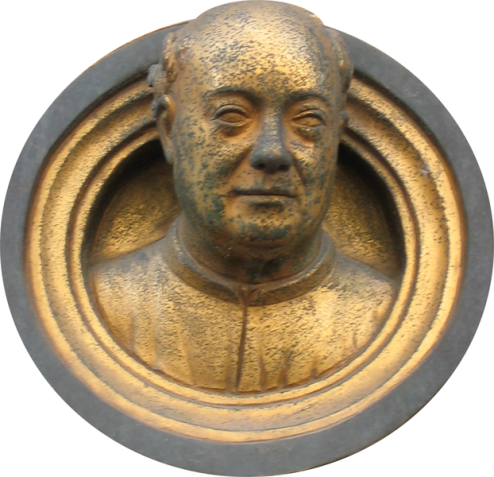 Filippo
Brunelleschi
1377-1446

Begins 
construction on the 
Duomo in
Florence.
Lorenzo
Ghiberti
1378-1455

Doors of the
Baptistery 
In Florence.
Donato
Bramante
1444-1514

St. Peter’s
Basilica,
Rome.
Andrea
Palladio
1508-1580

The Four Books of
Architecture,
1570.
Andrea Palladio
1508-1580
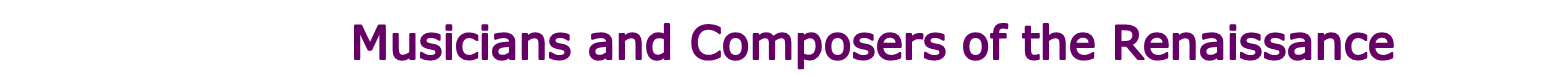 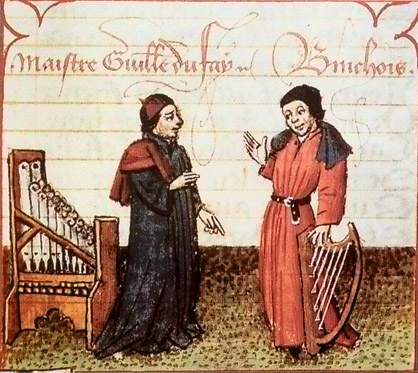 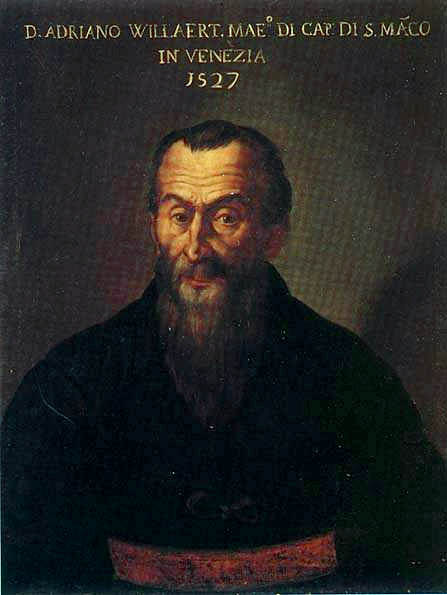 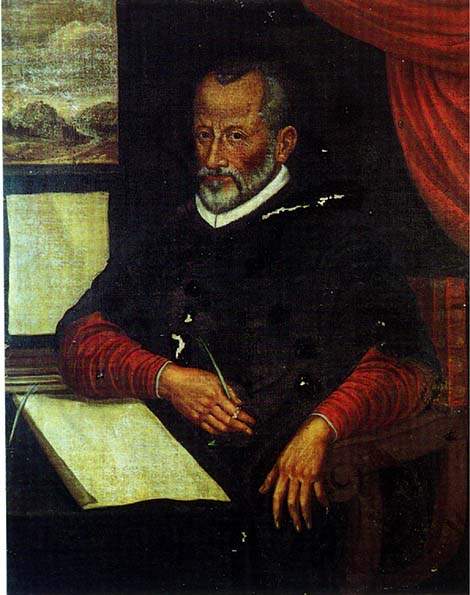 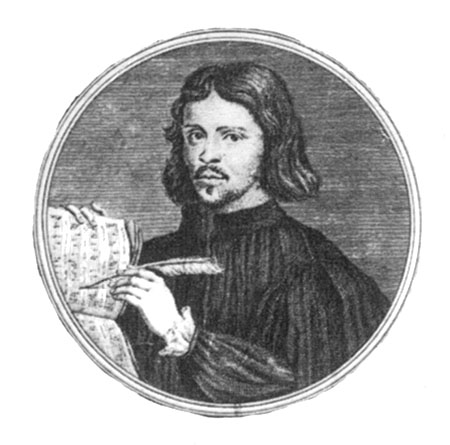 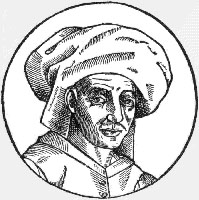 Josquin des
 Prez
1440-1521

Master of
polyphonic
vocal music
Giovanni Pierluigi
da Palestrina

1525-1594
 
Church music,
Missa Papae
Marcelli
Thomas
 Tallis
1510-1585

Wrote for
Henry VIII
Adrian Willaert
1490-1562

  Founder
 Venetian School
  of music
Guillaume
Dufay
1397-1474

Polyphonic
church music
Writers of the Renaissance
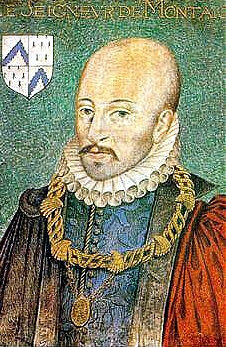 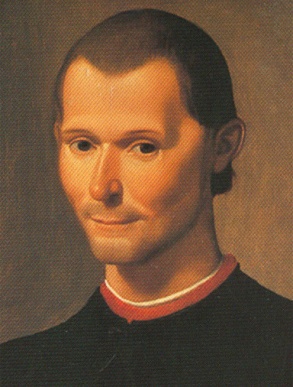 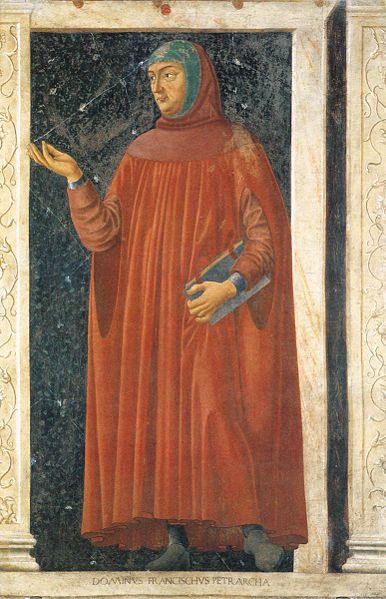 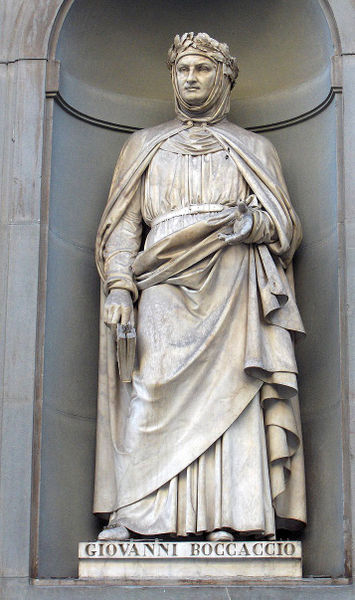 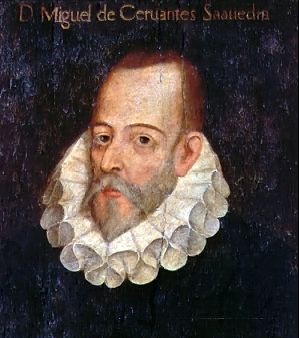 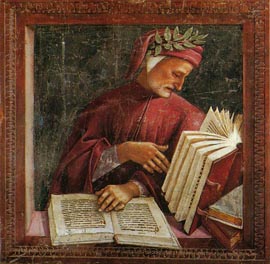 Niccolo
Machiavelli
1469-1527


The Prince
Michel de 
Montaigne
1533-159

Popularized 
the essay
Francesco
Petrarch
1304-1374

Sonnets
Giovanni
Boccaccio
1313-1375

Decameron
Miguel de
Cervantes
1547-1616


Don Quixote
Dante
Alighieri
1265-1321

The Divine
Comedy
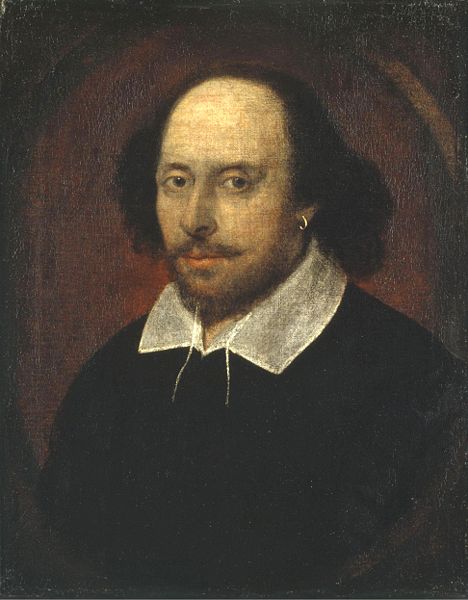 William Shakespeare
1564-1616

Romeo and Juliet
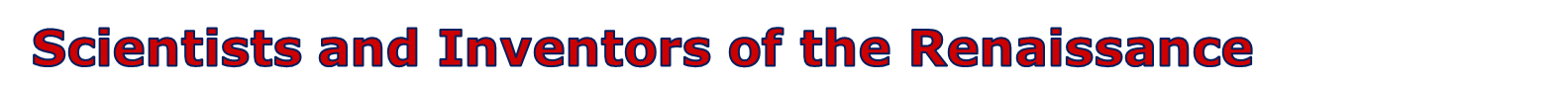 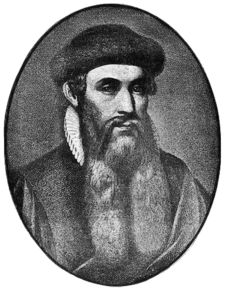 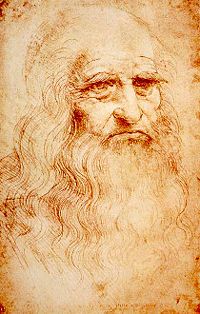 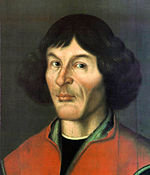 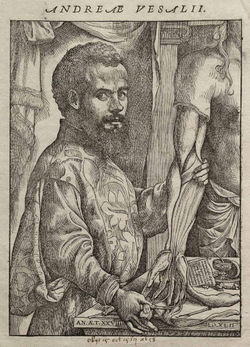 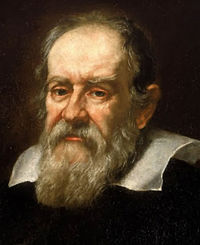 Nicolaus
Copernicus

1473-1543

First scientist
to state 
that the earth
was not the
center of the
universe
Johannes
Gutenberg

c. 1400-1468

Movable type,
printing press
Galileo
Galilei

1564-1642

Astronomer,
philosopher,
mathematician,
physicist
Leonardo da
Vinci

1452-1519

Anatomy,
inventions
Andreas
Versalius

1514-1564

Founder of
modern
human
anatomy
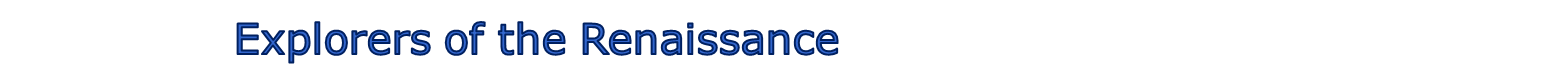 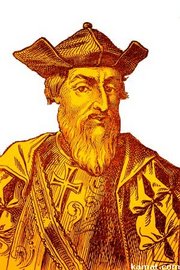 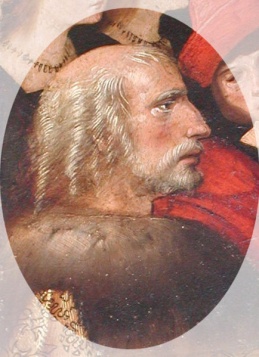 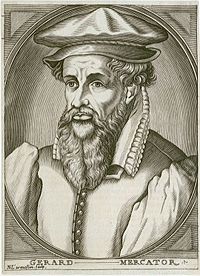 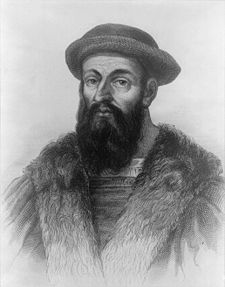 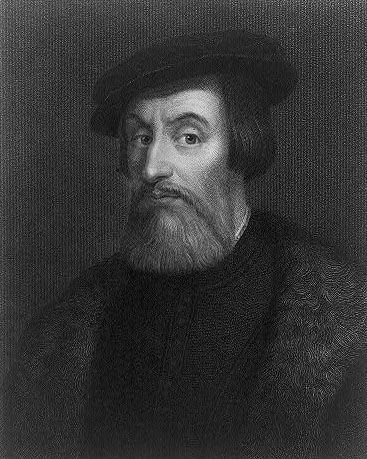 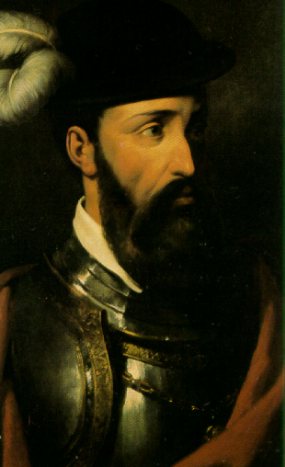 Ferdinand
  Magellan
 1480-1521

  Circum-
  navigated
  the globe
Vasco da
Gama
1460 or
1469-1524

Sailed 
around the
Cape of 
Good Hope
Hernando
 Cortes
 1485-1547

Conquered 
The Aztecs
Gerardus
Mercator
1512-1594

Cartographer
Christopher
Columbus
1451-1506

Began 
settlement 
of the
New World
Francisco
Pizarro
1471-1541

Conquered
 the Inca